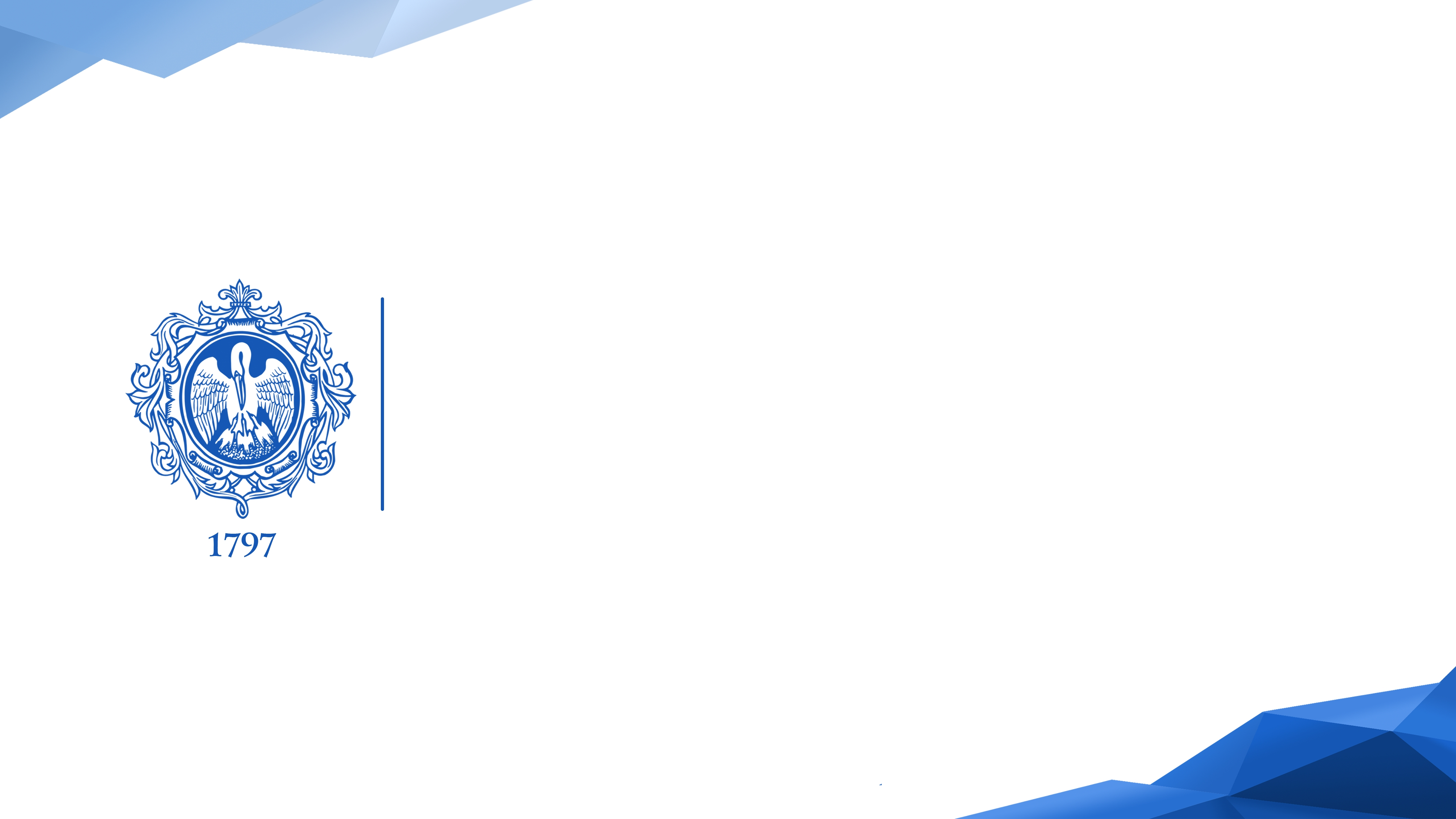 Состояние и перспективы развития проектной 
деятельности обучающихся
в Герценовском университете
С.И. Махов - проректор 
по воспитательной работе
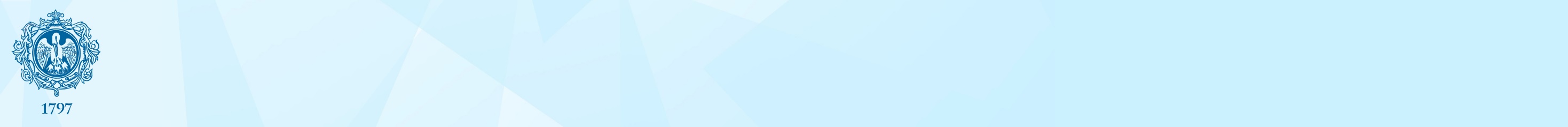 Нормативно-правовая база
«Основы государственной молодежной политики на период до 2025 года» (Распоряжение Правительства Российской Федерации от 29 ноября 2014 г. N 2403-р г. Москва)

 «Стратегия развития воспитания в Российской Федерации на период до 2025 года» (Распоряжение Правительства Российской Федерации от 29 мая 2015 г. N 996-р г. Москва)

 «Федеральные государственные образовательные стандарты высшего образования» по направлениям бакалавриата и магистратуры

 «Методические рекомендации конкурса молодежных проектов ФАДМ Росмолодежь» (ФАДМ Росмолодежь, Москва, 2019 г., 2020 г.)
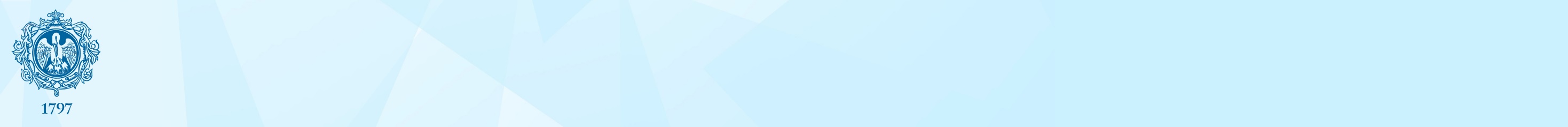 Социально значимый проект – это конкретное социально значимое дело, задуманное и реализованное до конца, которое позволяет снизить остроту или решить ту или иную проблему у конкретной группы людей
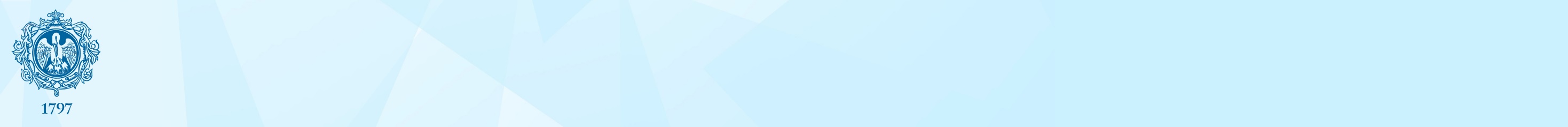 Основная миссия университета в организации проектной деятельности обучающихся -  обеспечение разносторонней поддержки этой деятельности: информационной , организационной, педагогической, методической, образовательной, финансовой.
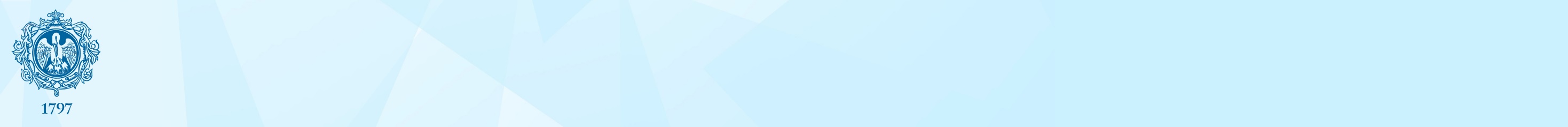 Направления проектной деятельности
Студенческое самоуправление 
Патриотическое воспитание
Добровольчество
Инициативы творческой молодежи
Студенческие отряды
Развитие студенческих клубов
Молодежные медиа
Спорт, ЗОЖ, туризм
Развитие социальных лифтов
Мероприятия, направленные на развитие надпрофессиональных навыков
Профилактика негативных проявлений в молодежной среде и межнациональное взаимодействие
Укрепление семейных ценностей
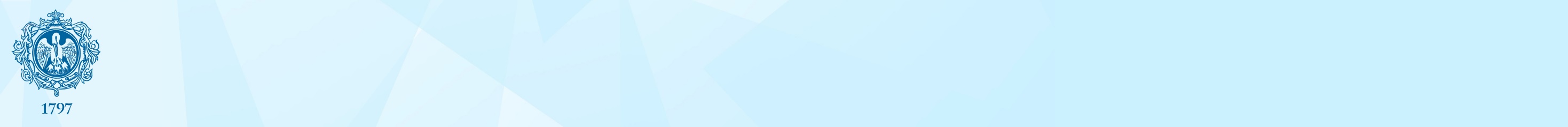 Позиции студента и преподавателя
 в проектной деятельности
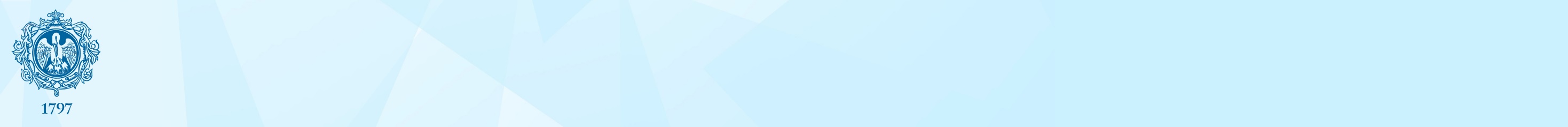 Организаторы проектной деятельности
Управление бухгалтерского учета и финансового контроля
Управление по связям с общественностью
Институты и факультеты
Управление развитием воспитательной деятельности;
 Совет обучающихся
Управление научных исследований
Музей РГПУ им. А. И. Герцена
Центр социальных инициатив
Студенческий дворец культуры
Управление закупок
Профсоюзная организация
Проектные команды институтов и факультетов
Планово-финансовое управление
Фундаментальная библиотека им. императрицы Марии Федоровны
Юридическое управление
Проектный офис
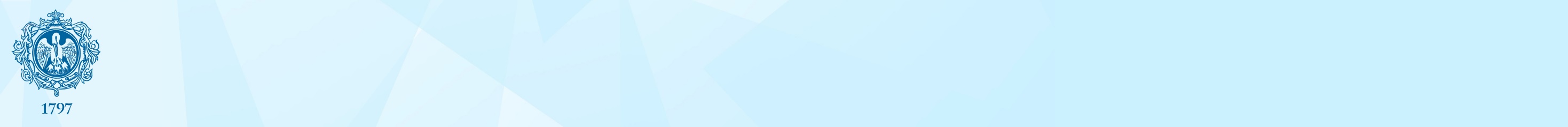 Система организации проектной деятельности
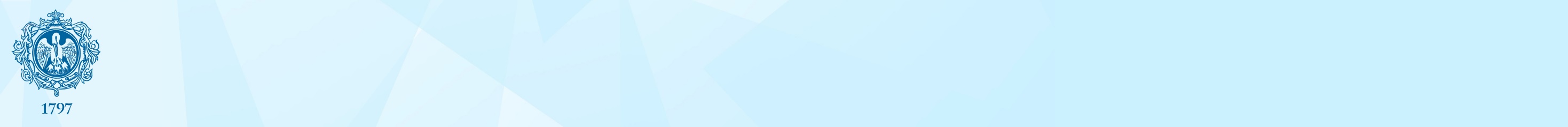 Информирование
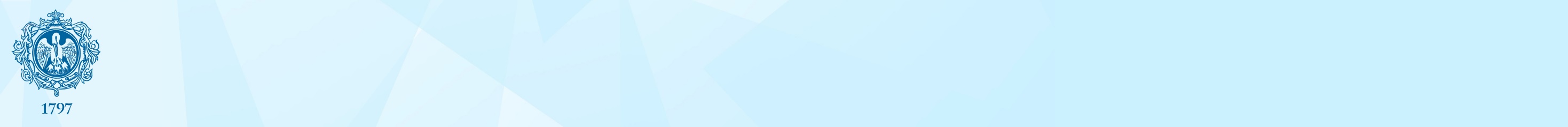 Методическое сопровождение разработки проектов студентами в течение года
очное или очно-дистанционное обучение по дополнительным общеразвивающим программам
экспресс-обучение
дорожка проектирования
индивидуальное консультирование
экспертный совет
представление проектов на других форумах
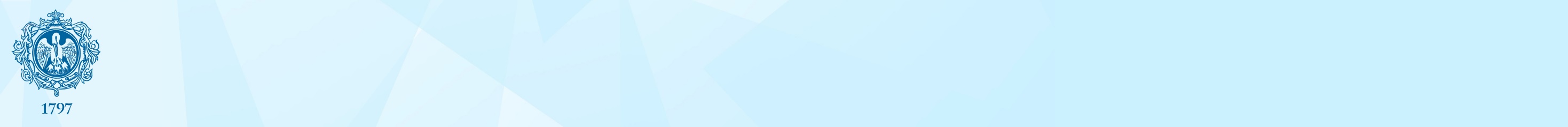 Индивидуальные маршруты освоения проектной деятельности
Дорожка проектирования
Очно-дистанционное обучение
Экспертный совет
Представление проектов на форуме «Моя инициатива в образовании»
Дорожка проектирования
Экспресс-обучение
Экспертный совет
Представление проектов на форуме «Моя инициатива в образовании»
Экспертный совет
Дорожка проектирования
Представление проектов на форуме «Моя инициатива в образовании»
Экспертный совет
Представление проектов на других форумах (в течение года)
Представление проектов на форуме «Моя инициатива в образовании»
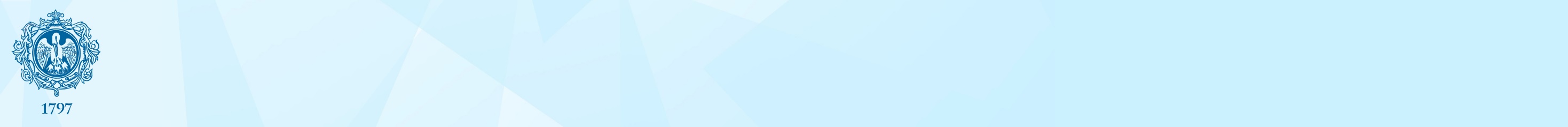 Организационно-педагогическая поддержка реализации проектов
помощь в оформлении документации
помощь в подготовке отчетности
разработка положений о внутривузовских конкурсах проектов
создание информационных материалов
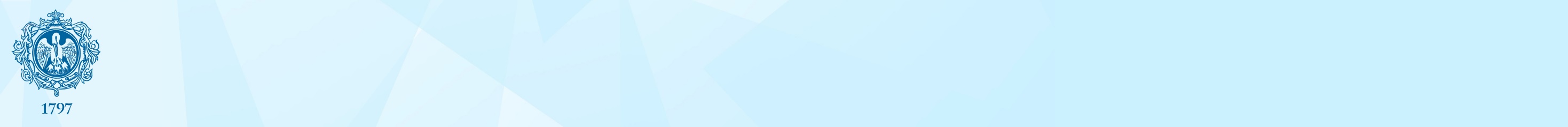 Представление проектов на различных грантовых и негрантовых форумах, конкурсах проектов
Форумы и конкурсы, организатором которых является РГПУ им. А. И. Герцена
Конкурс проектов в рамках Ежегодного Герценовского молодежного форума с международным участием «Моя инициатива в образовании»
Конкурс проектов в рамках  Всероссийского конкурса студенческих программ, проектов и практик «Вожатые - школе»
Конкурс на получения финансирования студенческих проектов за счет средств культурно-массовой, спортивно-оздоровительной и физкультурной работы
2. Внешние негрантовые конкурсы
Всероссийский конкурс авторских проектов, направленных на социально-экономическое развитие территорий Российской Федерации «Моя страна – моя Россия»
Всероссийский конкурс волонтерских проектов  «Доброволец России»
3. Внешние грантовые конкурсы
Всероссийский конкурс молодежных социально-значимых проектов «Россия – страна возможностей» 
Конкурсы Министерства просвещения РФ по патриотической тематике
Конкурсы на получение грантов по международной деятельности
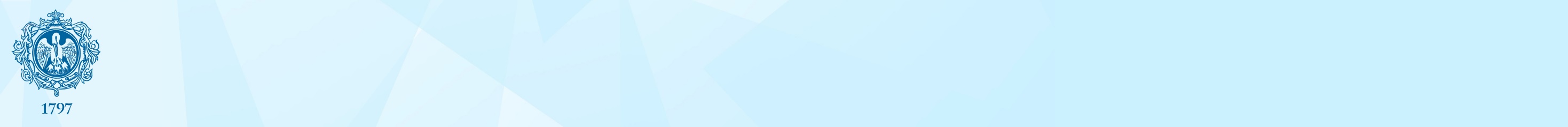 Конкурс проектов в рамках Ежегодного Герценовского молодежного форума с международным участием «Моя инициатива в образовании»
В 2019 году на конкурсе было представлено 76 проектов студентов РГПУ им. А. И. Герцена.
Примеры проектов
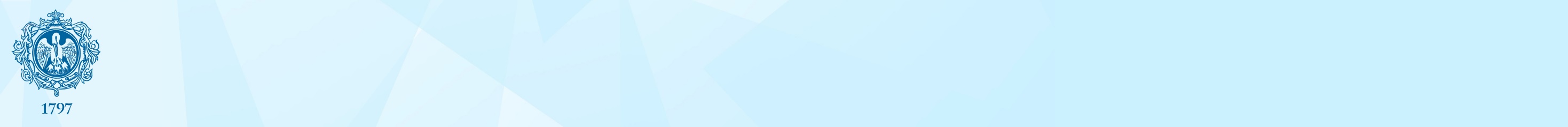 Конкурс проектов в рамках Всероссийского конкурса студенческих программ, проектов и практик «Вожатые - школе»
В 2019 году на конкурсе  было представлено 60 проектов вожатской деятельности в школах по направлениям РДШ.
Примеры проектов
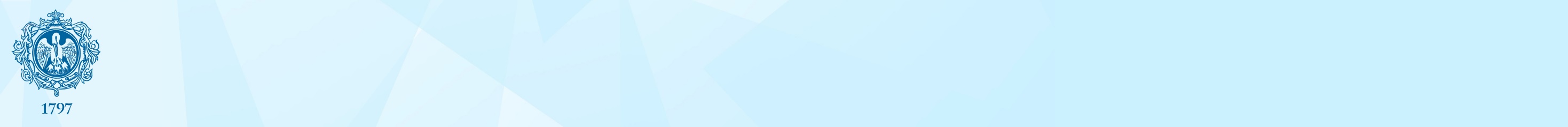 Конкурс на получения финансирования студенческих проектов за счет средств культурно-массовой, спортивно-оздоровительной и физкультурной работы
На конкурсе было представлено 62 проекта.
Победителями конкурса стали 33 проекта. Среди них:
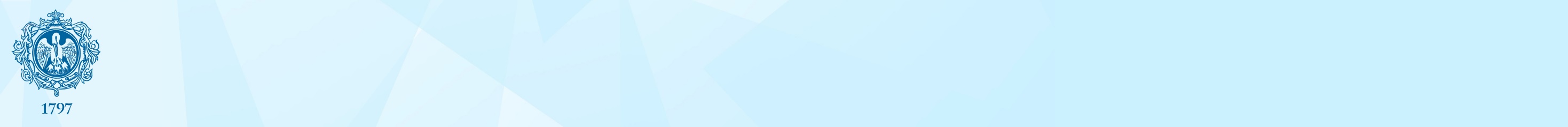 Всероссийский конкурс авторских проектов, направленных на социально-экономическое развитие территорий Российской Федерации «Моя страна – моя Россия»
В 2020 году на конкурс направлено 92 заявки, среди них:
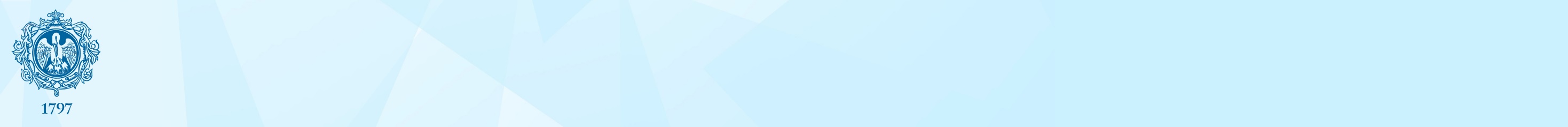 Всероссийский конкурс волонтерских проектов «Доброволец России»
В 2019 году  2 проекта вышли в полуфинал конкурса
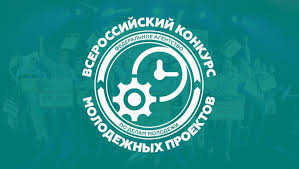 Участие во Всероссийском конкурсе молодежных социально-значимых проектов «Россия – страна возможностей»
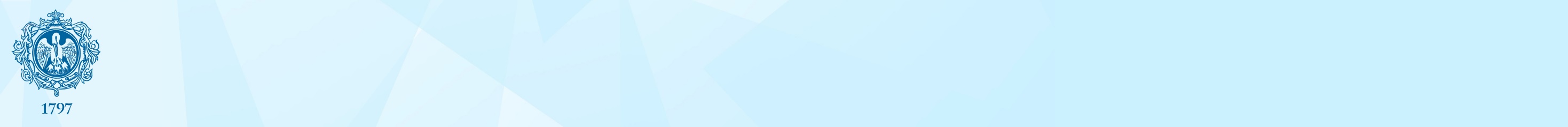 Внешние грантовые конкурсы
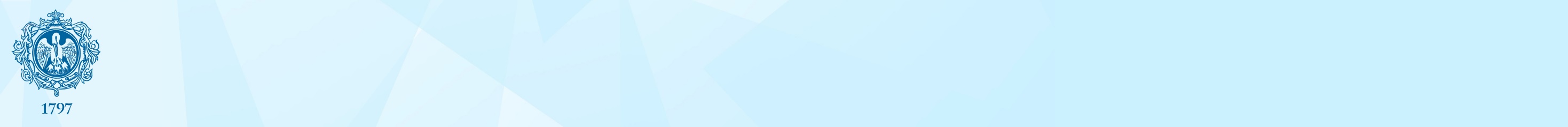 Проектная активность институтов/факультетов в 2019 году
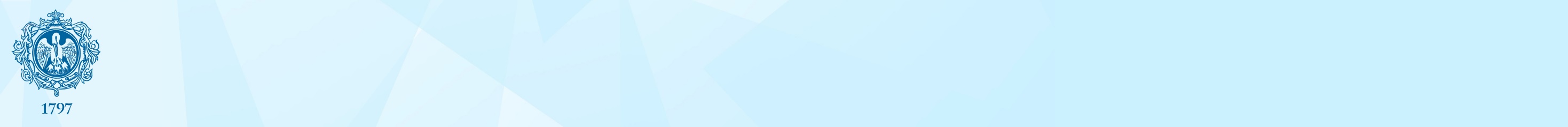 Подготовка специалистов к организации проектной деятельности
Обучение по программам повышения квалификации для сотрудников университета
Обучение по  развивающих программам для студенческого актива
Обучение на всероссийских образовательных площадках
Образовательные выезды по проектной деятельности
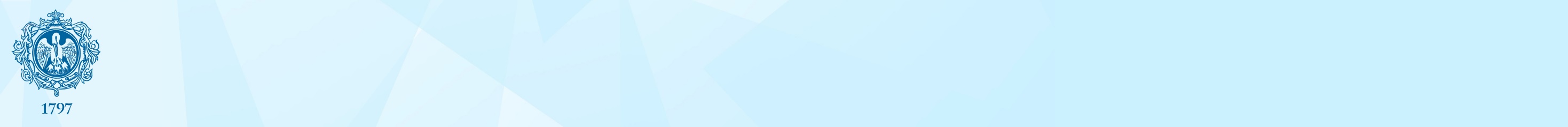 Обучение по программам повышения квалификации для сотрудников университета и развивающих программ для студенческого актива
- «Инновации в воспитании студенческой молодежи: современные формы и технологии, развитие общекультурных и профессиональных компетенций», 
- «Деятельность куратора академической группы и студенческого сообщества в вузе», 
- «Реализация модуля «Основы вожатской деятельности» в организациях высшего и среднего профессионального образования», 
- программа профессиональной переподготовки «Реализация программ подготовки вожатых педагогических отрядов к созданию воспитательной среды в общеобразовательных организациях в контексте реализации программ РДШ».
Реализация программ осуществлялась за счет дополнительно полученных средств:
работа окружного координационного центра по подготовке вожатских кадров – 5 млн. руб.  (2018 г.);
средства Комитета по занятости СПб (2 650 000 руб.).
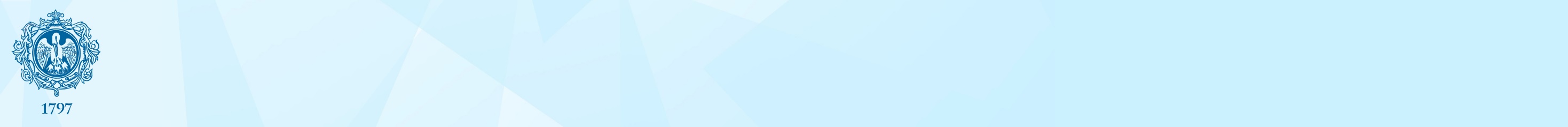 Обучение на всероссийских образовательных площадках
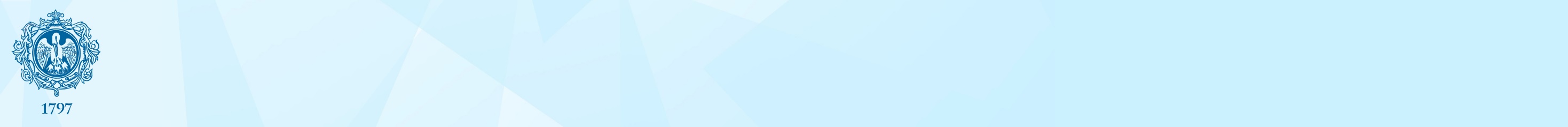 Образовательные выезды по проектной деятельности
- Весенний и Осенний выезды Совета обучающихся, на которых рассматриваются вопросы проектной деятельности;
- выезды экспертов ЦСИ, на которых осуществляется экспертиза проектов, представленных на межвузовских конкурс проектов «Моя инициатива в образовании»
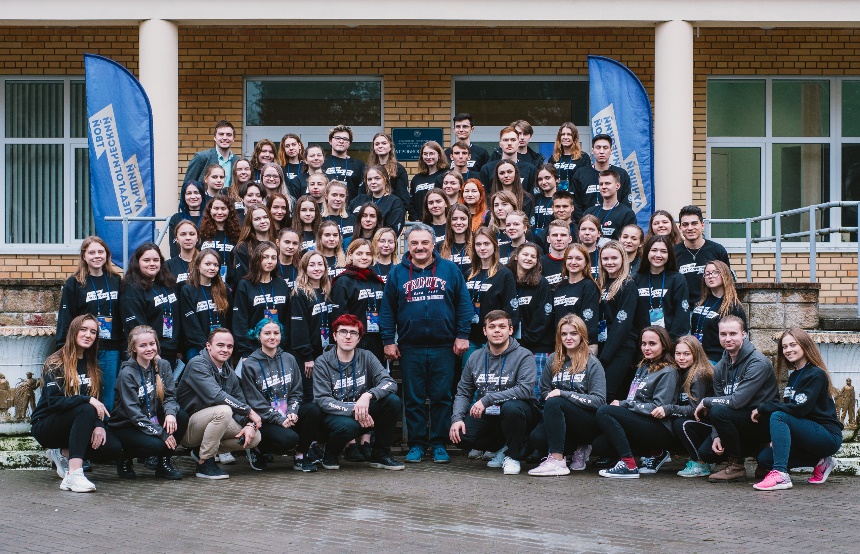 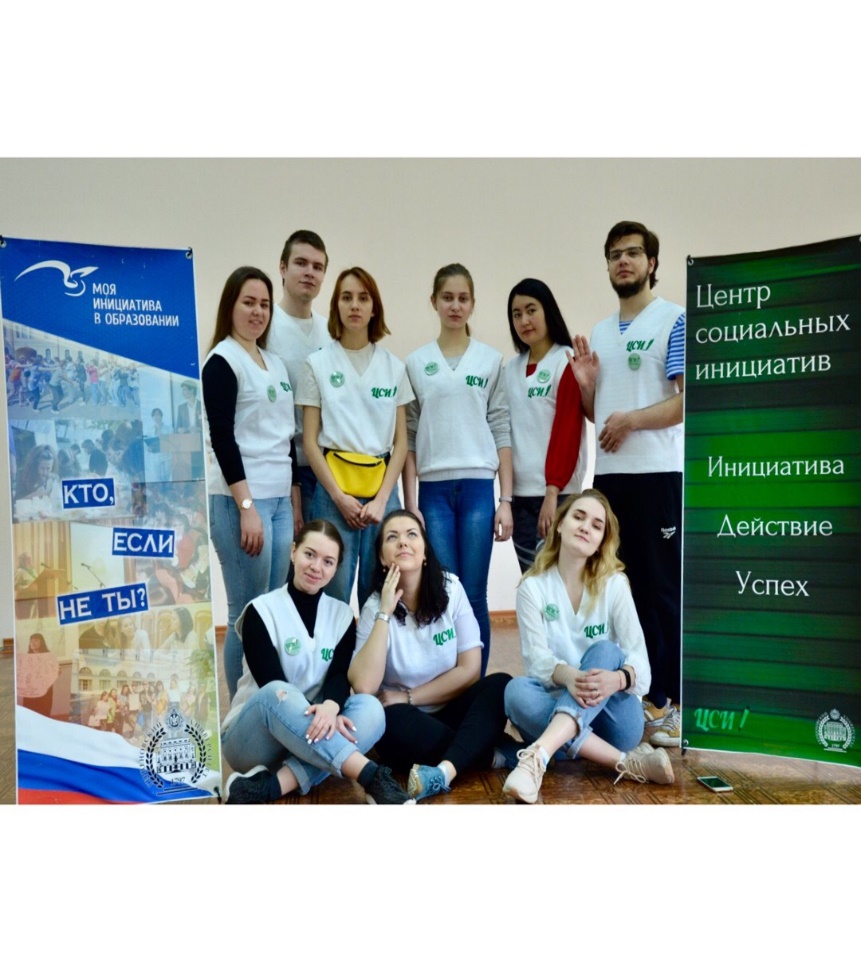 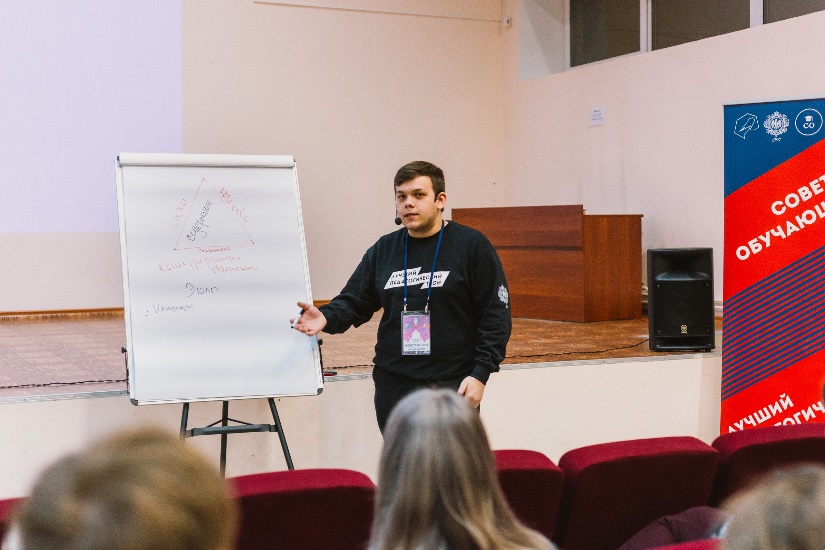 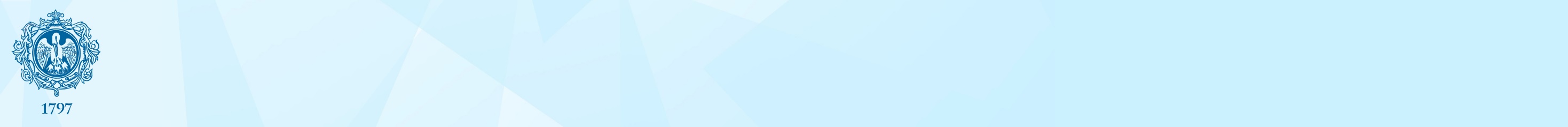 Научное и учебно-методическое обеспечение проектной деятельности
Учебно-методические пособия для обучения студентов и преподавателей основам социального проектирования:
Воспитание гражданина-патриота в вузе / Под редакцией Р.У. Богдановой. – СПб.: Изд-во РГПУ им. А. И. Герцена, 2015. 
Проекты и методические разработки воспитательной деятельности в вузе / Под ред. Р.У. Богдановой. – СПб.: Изд-во РГПУ им. А. И. Герцена, 2015. 
Проекты и методические разработки воспитательной деятельности в вузе / Под ред. Р.У. Богдановой. – СПб.: Изд-во РГПУ им. А. И. Герцена, 2016
Социальный проект: время практики» / Под редакцией Р.У. Богдановой – СПб.: Изд-во РГПУ им. А. И. Герцена, 2016. 
Основы воспитательной деятельности в высшей школе. Серия «Преподавателю высшей школы о воспитании студентов» / Под редакцией Р.У. Богдановой – СПб.: Изд-во РГПУ им. А. И. Герцена, 2019. 
Студенческие объединения и их педагогическое сопровождение. Серия «Преподавателю высшей школы о воспитании студентов» / Под редакцией Р.У. Богдановой – СПб.: Изд-во РГПУ им. А. И. Герцена, 2019. 
Развитие проектной деятельности студенческой молодежи.  Серия «Преподавателю высшей школы о воспитании студентов» / Под редакцией Р.У. Богдановой – СПб.: Изд-во РГПУ им. А. И. Герцена, 2019. 
Всероссийский конкурс студенческих программ, проектов и практик воспитания в общеобразовательных организациях «Вожатые - школе» - СПб.: РГПУ им. А. И. Герцена, 2018.
Вожатые - школе: материалы II Всероссийского конкурса студенческих программ, проектов и практик воспитания в общеобразовательных организациях. – СПб.: АНО КИО, 2019
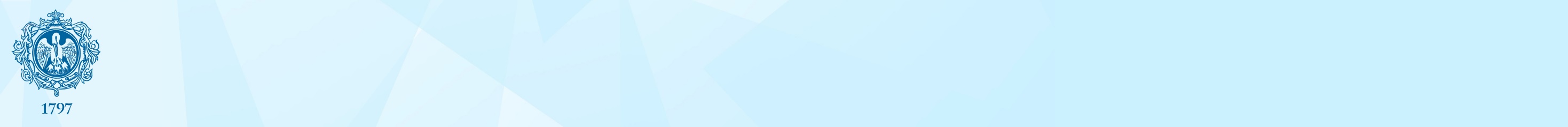 Результаты работы по развитию проектной деятельности обучающихся
Перспективы развития проектной деятельности
 обучающихся в РГПУ им. А. И. Герцена
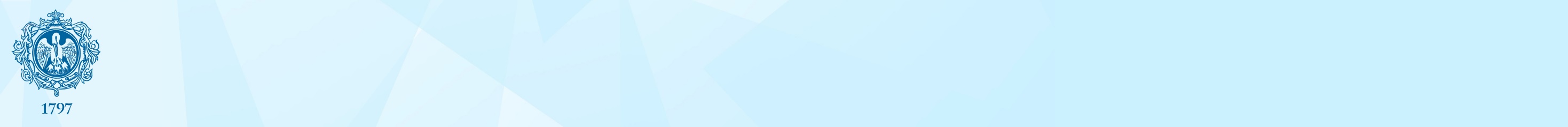 - увеличение количества обучающихся, вовлеченных в проектную деятельность и количества разработанных и реализованных ими проектов, 
- усиление проектов с профессиональной направленностью, прежде всего педагогических;
- привлечение обучающихся к проекту «Старт-ап», инициированному проектным офисом;
- развитие проектов с международным участием.
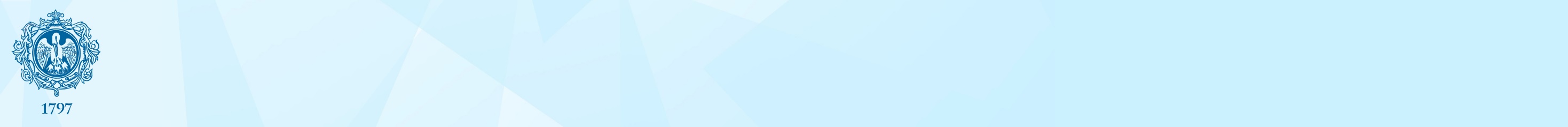 СПАСИБО ЗА ВНИМАНИЕ!